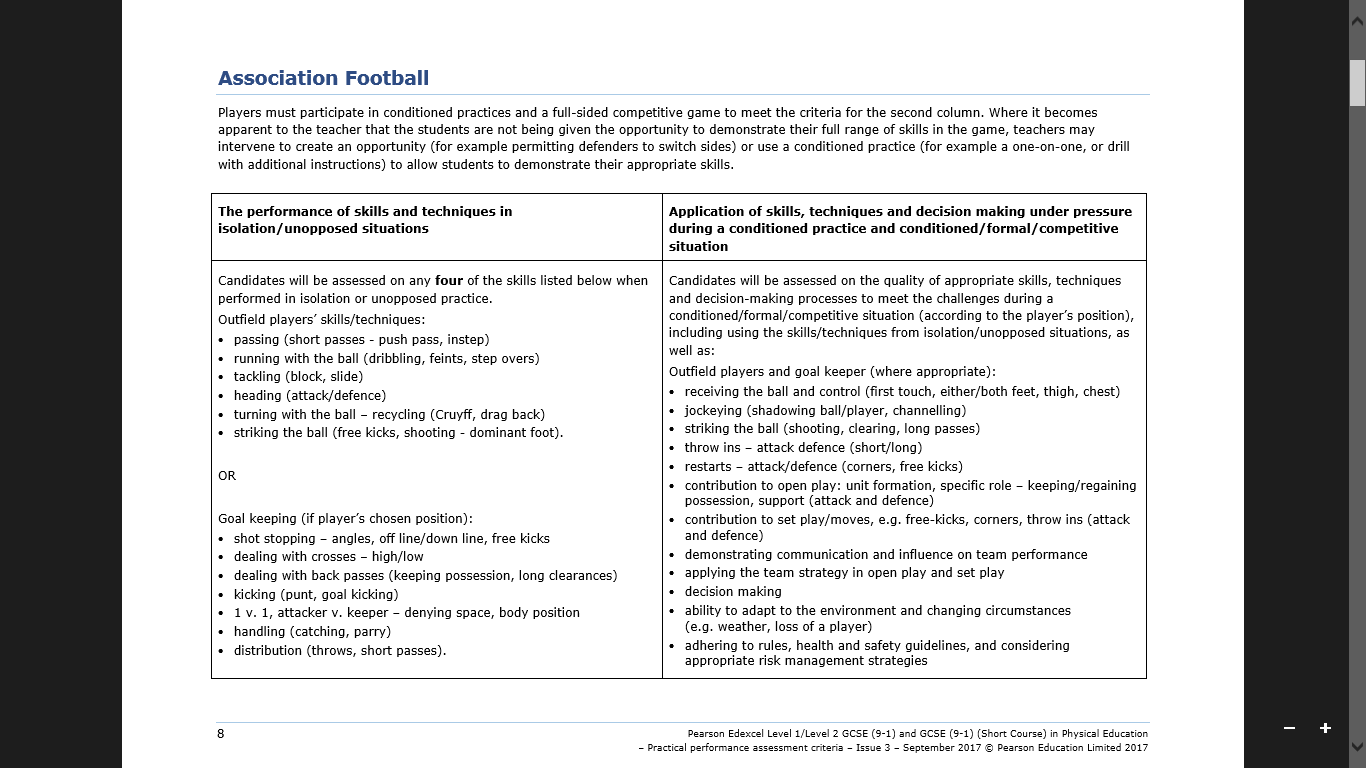 Before playing a match, you will do drills that show your ability on the skills above. You will get a mark out of 10 for these skills.
In a game, you will be assessed on how well you use the skills as you play in a team and verse another team. You will get a mark out of 25 for these skills.
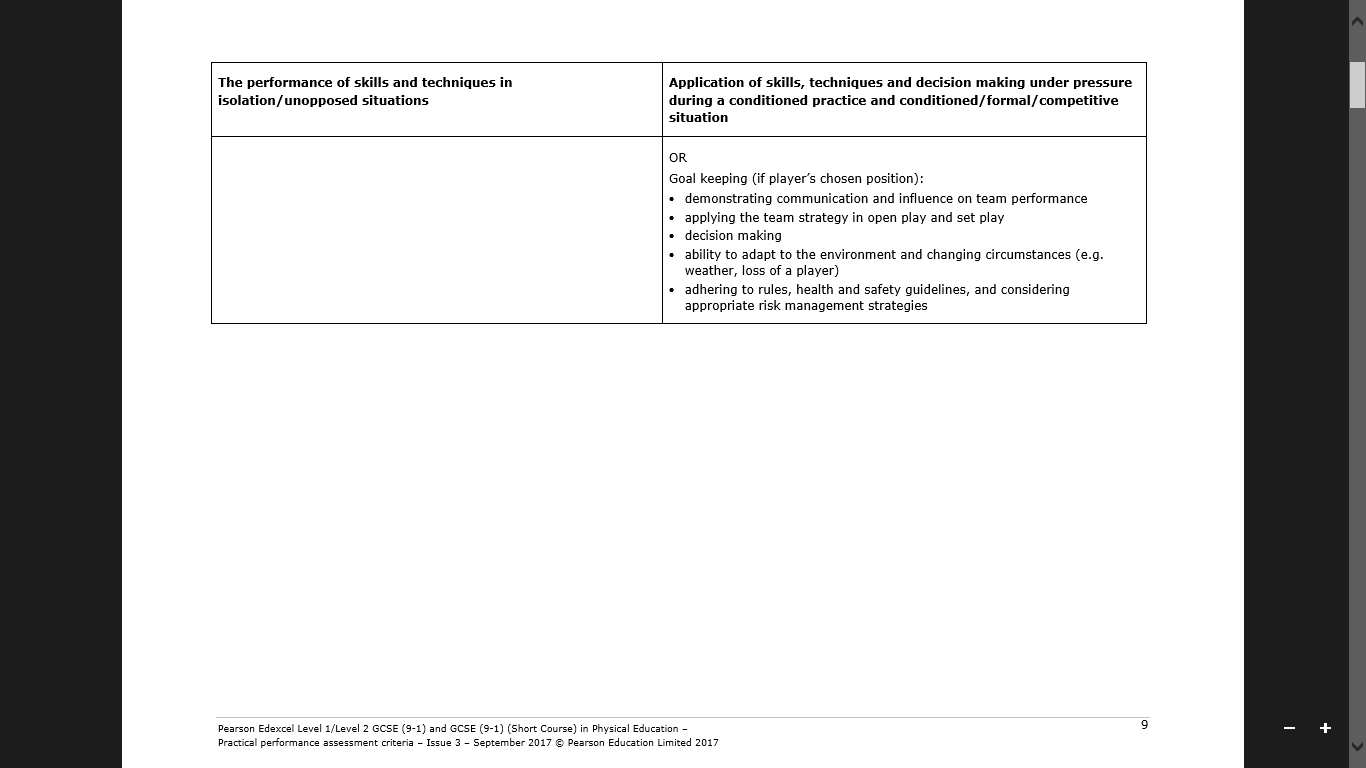 (Continued)
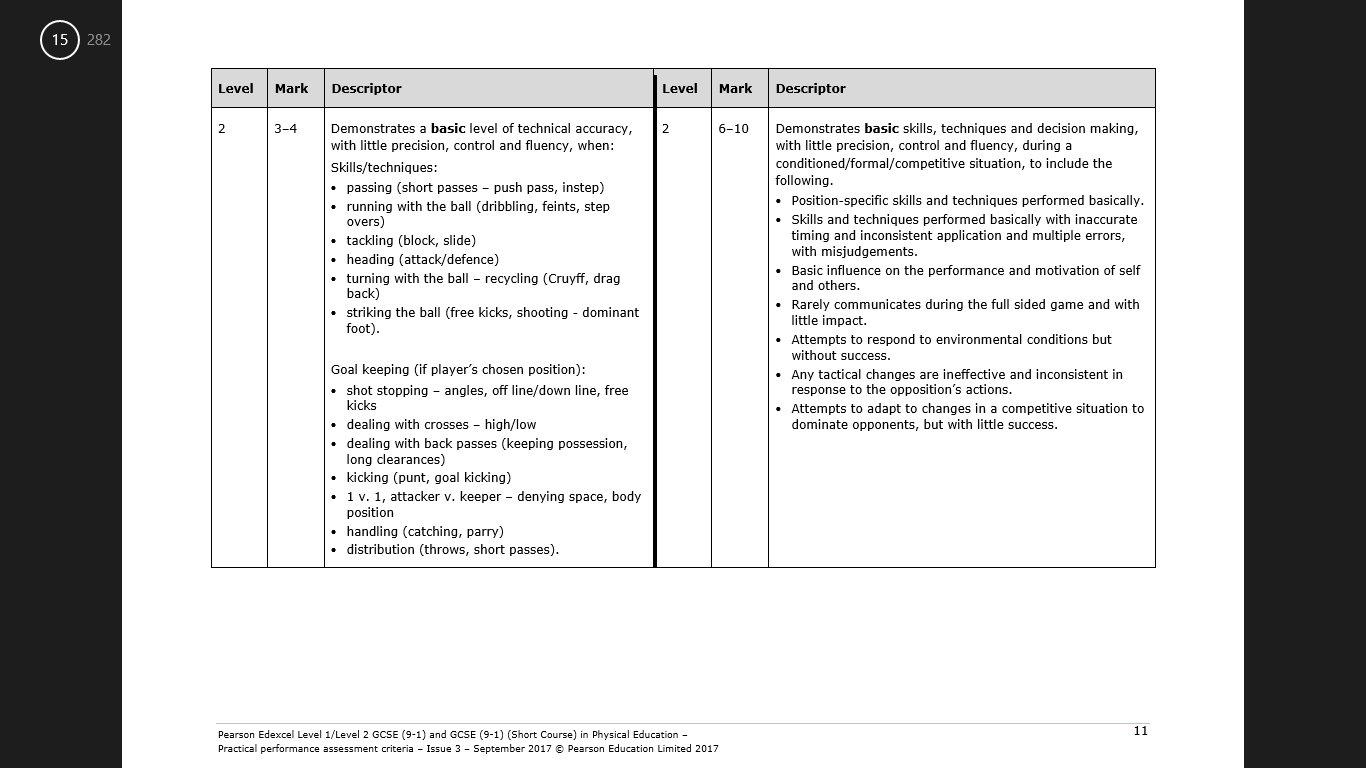 9-14 marks
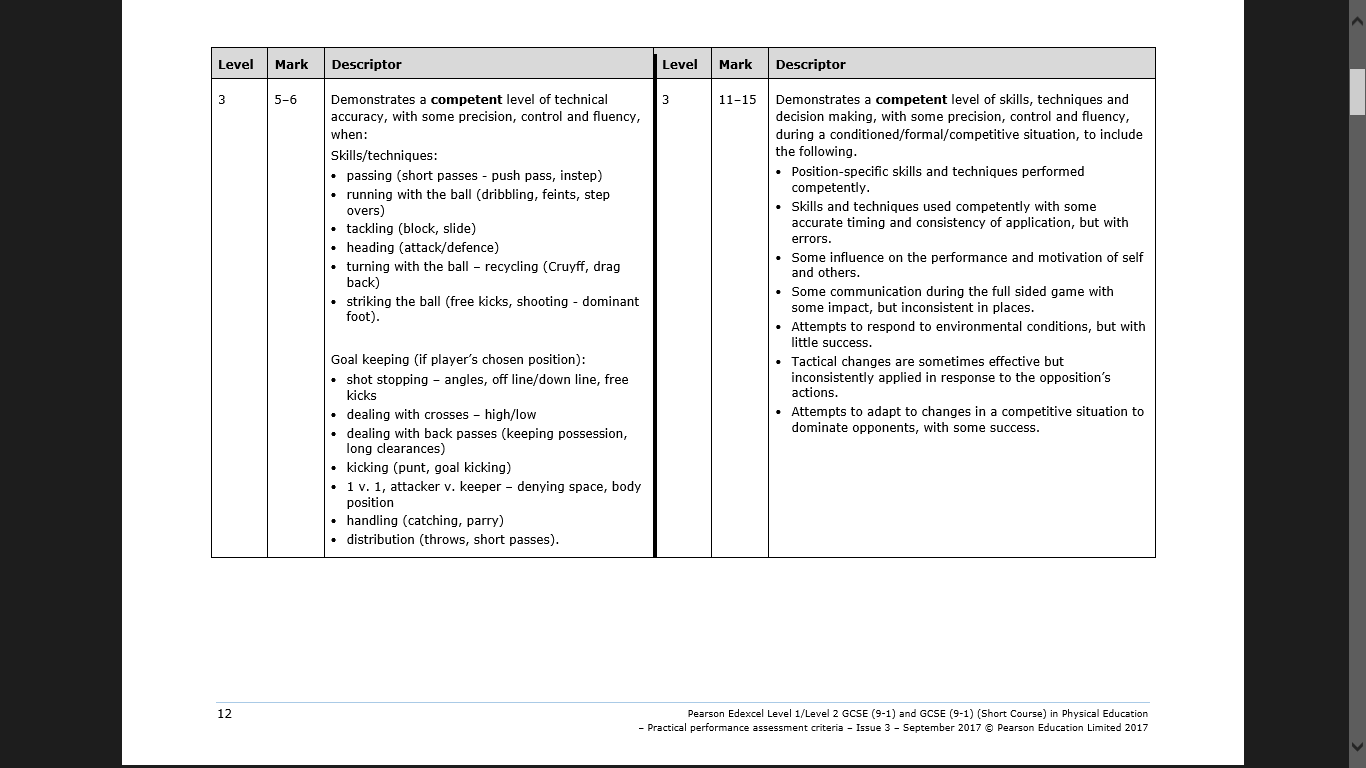 16-21 marks
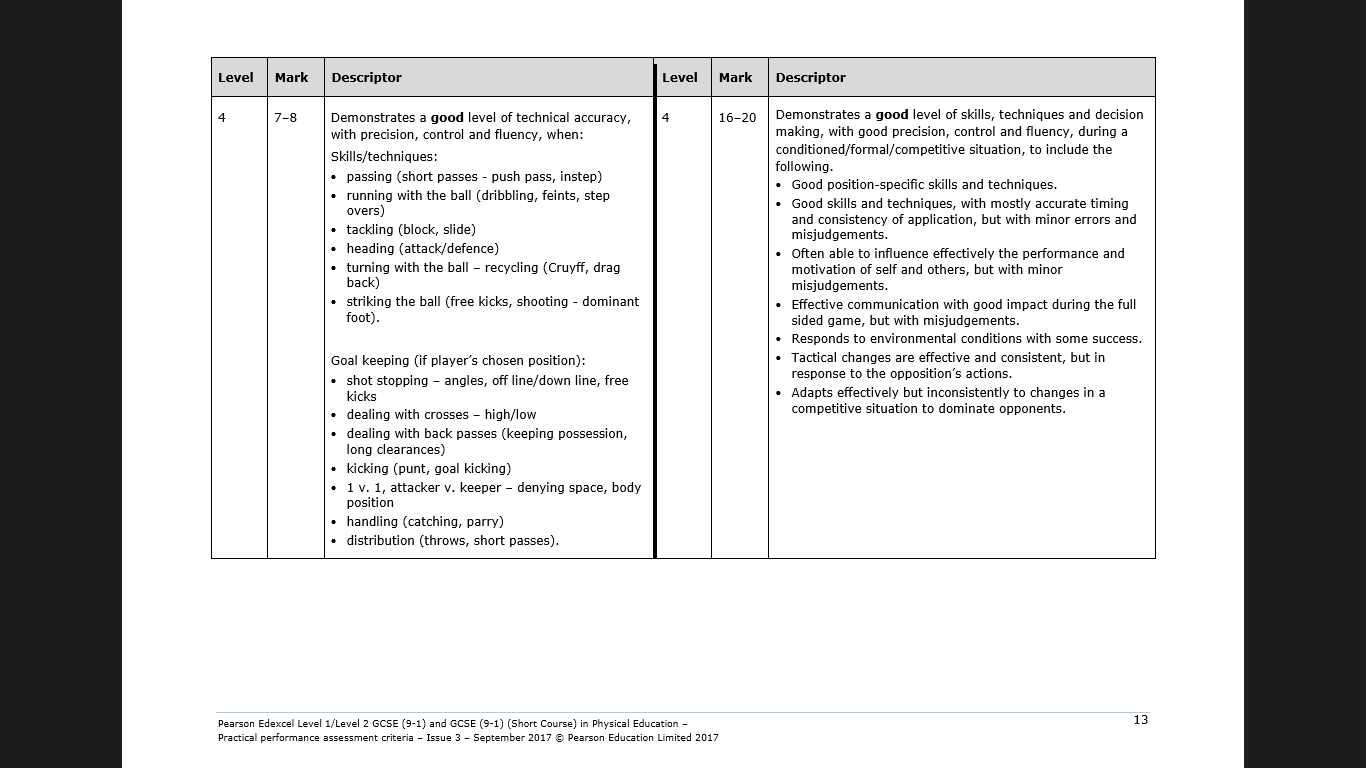 23-28 marks
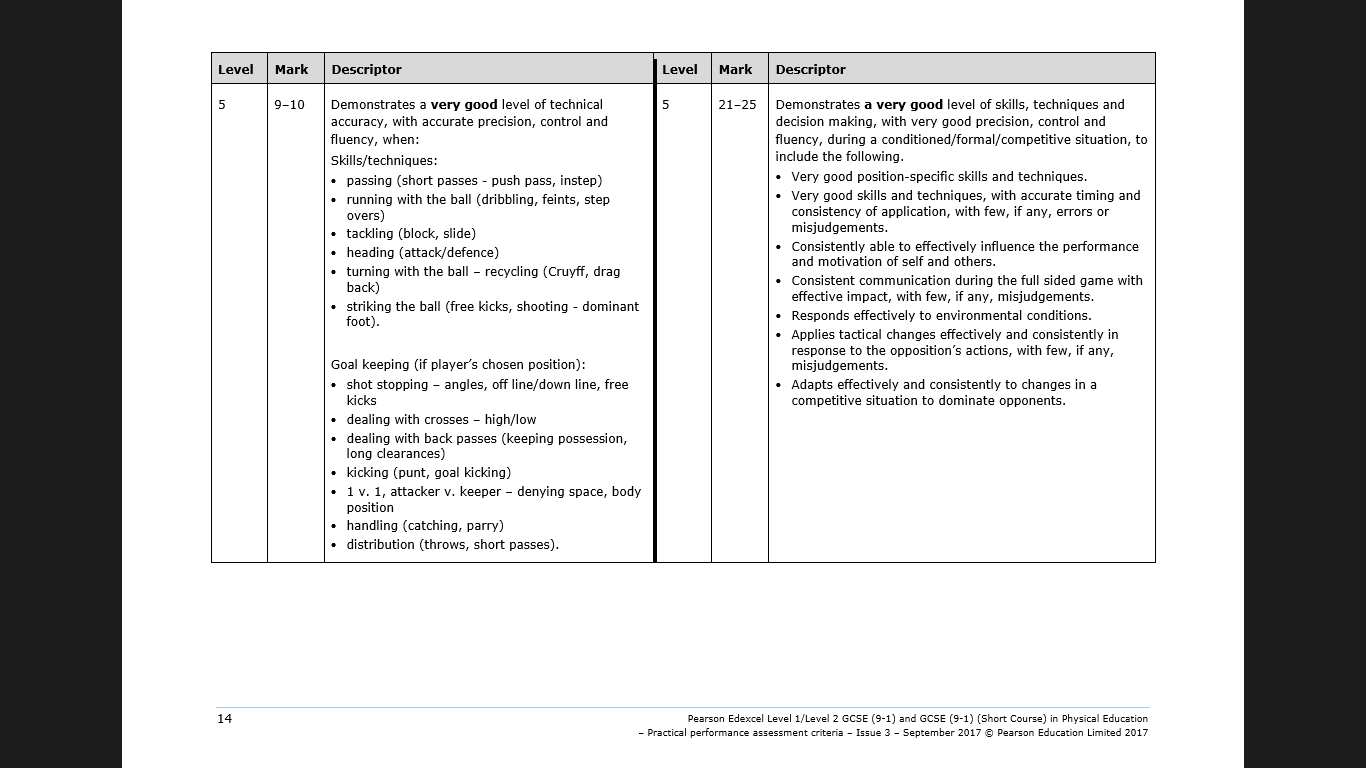 30-35 marks